Thyroid and antithyroid drugs
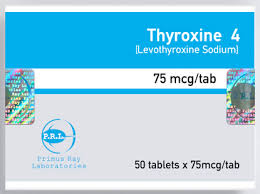 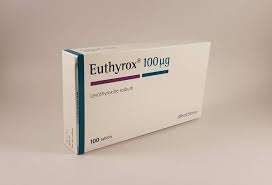 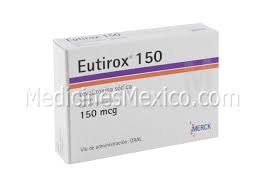 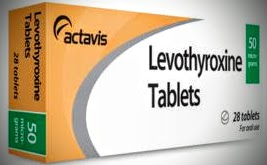 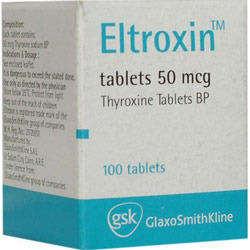 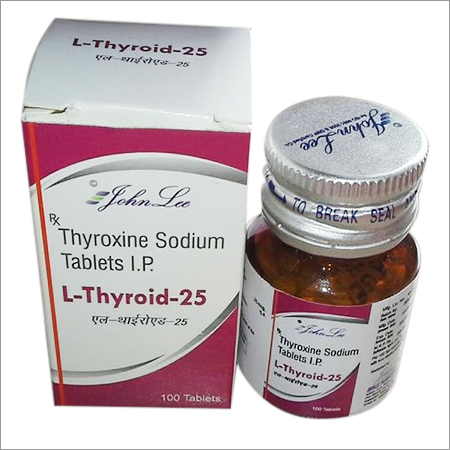 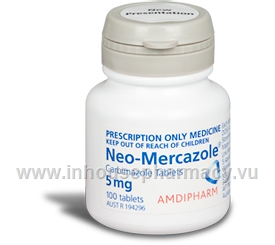 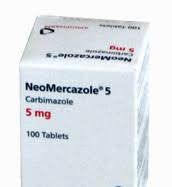 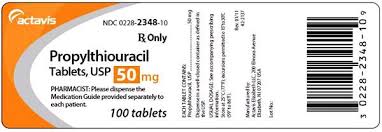 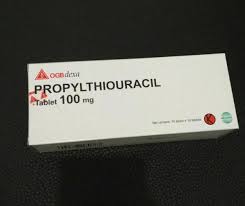 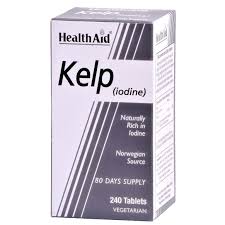 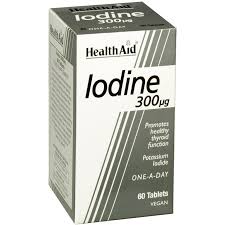 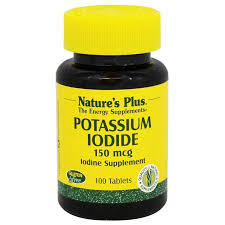 Lipid  regulating drugs
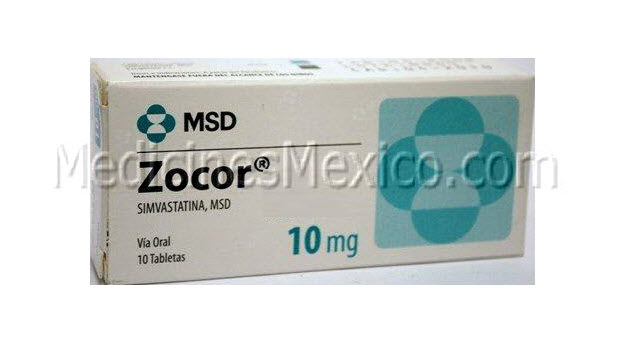 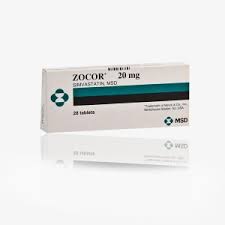 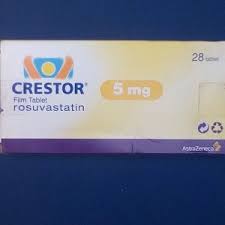 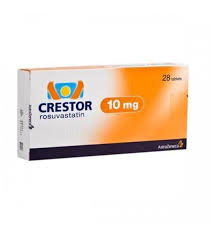 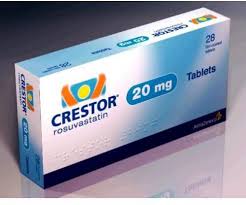 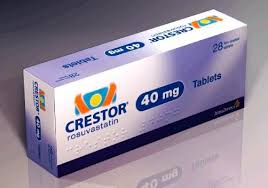 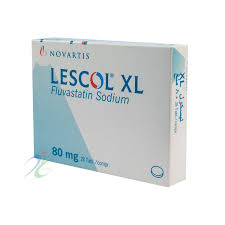 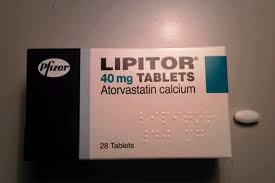 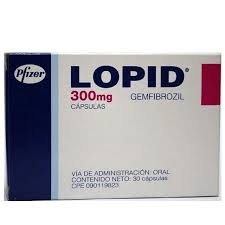 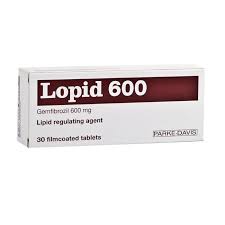 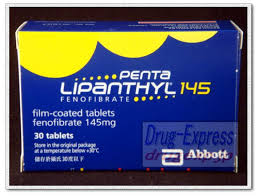 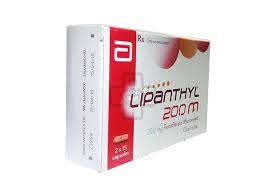 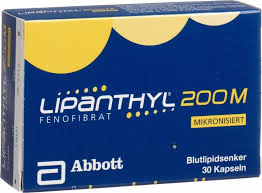 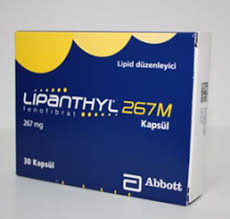